Tand- og mundplejeForbedringsindsats
Fælles forståelse – nøglen til succes
DAGSORDEN
KORT OM FORBEDRINGSMODELLEN
HVORFOR FORBEDRINGSMODELLEN?
METODEN BRUGT IFT. BEBOERNES TAND- OG MUNDPLEJEINDSATS PÅ FÆLLEDGÅRDEN?
HISTORISK TILBAGBLIK
[Speaker Notes: Edward Demming (1900-1993) er i Danmark bedst kendt for PDSA-metoden til kvalitetsforbedringer. (amerikansk ingeniør, statistikker, professor og forfatter)
Hans tanker og metodeudvikling danner i øvrigt grundlag for metoder som LEAN mv.
Han stiller sig på skuldrene af Walther Stewhart, som allerede 1924 beskrev principperne for statistisk processtyring (tidligere bestod kvalitetsarbejdet i at kontrollere alle produkter for fejl)

HVORDAN KAN VI SÅ BRUG DET I SUNDHEDSVÆSNET
Demming så, at der somme tider er en afgrund mellem klinisk evidens og klinisk praksis i sundhedsarbejdet.
Baloas og Boren anslår i en artikel fra 2000 at det tager ca. 17 år for ny klinisk evidens – at blive integreret i klinisk praksis. Dansk apopleksiforening har i 2013 påvist at på trods at nationale kliniske retningslinier, så modtager patienter med apopleksi kun optimal behandling i 59% af tilfældene (10 år tidligere var det kun 17% - så der er faktisk tale om en forbedring).]
FORBEDRINGSMODELLEN
DE 3 SPØRGSMÅL
PDSA-CIRKLER
[Speaker Notes: Hvad ønsker vi at opnå – målsætning
Hvordan kan vi vide om en ændring er en forbedring? – målinger
Hvilke ændringer skal vi foretage – ændringer

Tilsammen udgør de tre spørgsmål og PDSA-cirklerne forbedringsmodellen.]
FØR OG NU
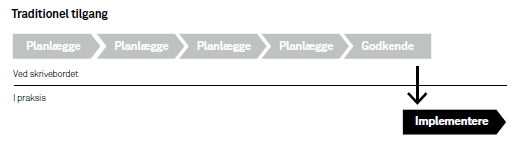 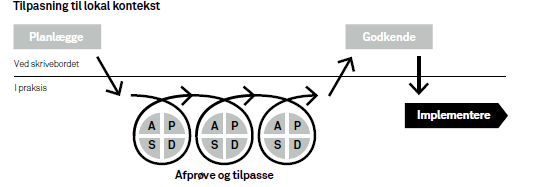 [Speaker Notes: Ved den traditionelle tilgang er det åbenlyst at der kan opstå en afgrund mellem klinisk evidens og praksis, fordi mennesker handler ud fra det der giver dem mening og ud fra rutiner. At ændre praksis kræver mere af mennesker og vi gør det kun hvis vi har set lyset og oplever det meningsfuldt. 
Et eksempel kunne være at vi nu ønsker at forbedre beboernes mund- og tandhygiejne, og vi indkøber derfor el-tandbørster til alle - BOM. Vi ved jo godt at dette indkøb og den beslutning vi har truffet ikke gør det i sig selv – borgeren og personalet skal være med på den og opleve det meningsfuldt. 
Hvis dette ikke afprøves og tilpasses i praksis, så risikerer vi at eltandbørsterne står urørte hen. Barrierer kan være alt fra ”stikkontakten til tandbørsten er i soveværelset – så det er nemmere at brug den der står i tandkruset på badeværelset”, ” personalet/borgeren ”synes” det er bedre at brug en almindelig tandbørste”, ” man får ikke skiftet børstehovedet” osv.]
HVAD KRÆVER MODELLEN?
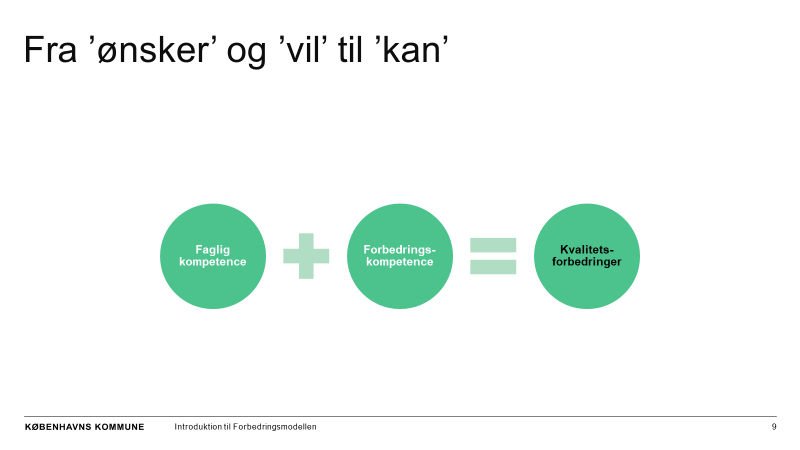 [Speaker Notes: Denne læresætning tydeliggør at faglig kompetence er desværre ikke tilstrækkeligt, hvis der arbejdes hen mod kvalitetsforbedringer.
Der skal også være konkrete forbedringskompetencer – altså en viden om hvad der skal til for at opnå kvalitetsforbedringer,

I Sundhedsvæsnet har der gennem de seneste år været arbejdet med forskellige projekter i sygehusregi med Patientsikkert sygehus og i kommunerne med I sikre hænder.
I Københavns kommune valgte man i 2017 at tage Forbedringsmodellen til sig, og anvende den metode til kvalitetsforbedringer. Dette i erkendelse af at implementering af de gode hensigter – langt fra altid skete – og at den virkelige kvalitetsforbedring skal ske tæt på borgerne og de medarbejdere der arbejder med borgerne.]
FÆLLEDGÅRDEN
[Speaker Notes: Fælledgården i Københavns kommune er et plejecenter med både demensafdeling og somatiske afdelinger.
Her bor ca. 200 borgere, som typisk inden indflytning boede i store lejligheder eller villaer på Østerbro eller i Hellerup.
Beboerne har gennem deres liv typisk prioriteret en god mund- og tandpleje og Voksentandplejen fortæller os at færre hos os har del- eller helproteser end i andre bydele.
Vi ønsker at borgerne skal opretholde deres gode mund- og tandhygiejne – også nu hvor nogen har brug for vores hjælp til at gøre det.

I Københavns komme er der kørt projekt Shared Oral Care (SOC). Det er et koncept hvor Omsorgstandplejen besøger alle borgere på plejehjem hver 3 uge, og undersøger dem for plak, blødning og vurderer behovet for hjælp til mund- og tandpleje. Data fra dette projekt igangsatte vores forbedringsarbejde indenfor mund- og tandpleje.]
Hvorfor fokus på tand- og mundpleje?
[Speaker Notes: DETTE MOTIVEREDE VORES FORBEDRINGSARBEJDE - for hvorfor blev borgernes tand- og mundpleje ikke bedre, når nu Omsorgstandplejen kom hver 3 uge og undersøgte borgerne for plak og blødning???
Her ses at der hos 32 % af beboerne på Fælledgården er observeret blødning af tandkød.
Dette er tegn på at der er begyndende tandkødsbetændelse.

 Tandplejen oplyser at, i de 32% er en overrepræsentation af beboere, der oplyser at de selv 
kan varetage tand- og mundpleje, men hvor Tandplejen vurderer at de kan de ikke. 
Vi udvælger derfor 8 beboere på en afdeling i denne kategori, og udfører afprøvninger på (PDSA)

Data viste også at de beboere der selv vurderede de havde brug for hjælp og modtog hjælpen, der var stort set ingen blødningsforekomst.]
Forbedringsindsats, mundhygiejne - Plejeboligcentret Fælledgården
HVAD ØNSKER VI AF OPNÅ?
Maksimalt 20% af beboerne har tandkødsbetænelse, ses ved blødning fra tandkød. Sidegevinsten kan måske være færre infektioner og bedre ernæringstilstand.
HVORDAN KAN VI VIDE , OM EN ÆNDRING ER EN FORBEDRING?
Tandplejen vurderer status hver 3.måned og registrerer tegn på tandkødsbetændelse. Hvis der er en reduktion fra 32% (baselinedata fra 2. kvartal 2017) er der tale om en forbedring og det vurderes at være en succes ifald der findes maksimalt 20 % af beboerne med tandkødsbetændelse
HVILKE ÆNDRINGER KAN VI FORETAGE FOR AT OPNÅ FORBEDRING?
Tandplejen anbefaler at vi sætter fokus på den gruppe af beboere som giver udtryk for at de kan varetage mund- og tandpleje selv, men hvor der identificeres blødning af tandkød.
Overordnet
PLAN
Fokus på selvhjulpne =
Reduction af blødning fra 32 %
Afprøvning på en lille gang (Johan 
Identificeer hvilken afdeling der 
aktuelt har størst udfordring – 
vi starter der)
DO
Indentifikation af selvhjulpne
Tilbyde dem deltagelse
Data indsamlet via tandplejen.
Tandplejen underviser KP konkret, 
 tandpleje hos konkret beboer og følger op.
Plejepersonalet reg. når tand og mundpleje 
er udført, på skema fra Johan
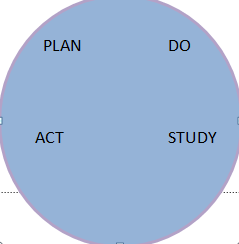 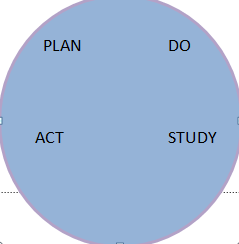 ACT
Hvis vi ser en effekt, 
udvides til en større gruppe 
af beboere. Alternativt 
overvejes justering af tiltag.
STUDY
Ser vi en effekt af den øgede indsats, reduktion fra 32% med blødning i gruppen af inkluderede beboere.
Er de indsamlede data i overensstemmelse 
med hypotesen
Baseline ift. de 8 inkluderede borgere
Besøgsplaner
Interview af dag- og aftenvagter hos disse 8 beboere.
Data fra Omsorgstandplejen hos disse 8 borgere
[Speaker Notes: FORTSAT KUN FOKUS PÅ DE 8 BORGERE
- tandplejen fuldt beskrevet i 2 af besøgsplanen, delvist i 3 og ikke beskrevet i 3 besøgsplaner dvs. i 75% af besøgsplanerne er tand – og mundplejen ikke beskrevet eller mangelfuldt beskrevet.

- der fuldstændig overensstemmelse mellem plejepersonalet og tandplejens vurdering ift. behov for hjælp til tand- og mundpleje i 3 tilfælde, delvist i 3 tilfælde (enten dagvagt eller aftenvagt) og ikke overensstemmelse i 2 tilfælde. Dvs. i 62,5 % er der hos plejepersonalet en anden forståelse af behovet for hjælp til mund og tandpleje end vurderet af tandplejen. Disse data er fremkommet fra tandplejens PKA-dagbog og fra medarbejderinterview med hhv. aftenvagt og dagvagt der varetager pleje hos de inkluderede beboere.

- Ved tandplejens besøg hos beboerne er der observeret plak på alle beboernes tænder, og hos 7 ud af 8 er der observeret blødning fra tandkød.]
ÅRSAGER TIL MANGLENDE INTERVENTION
Årsagerne var fx at borger (interview)
hoster (dysfagi), 
beboer ønsker ikke at modtage hjælp til mund og tandpleje, 
personalet glemmer det, når det ikke gøres ifm. øvrig pleje eller at beboeren er psykisk påvirket.
Driverdiagram
[Speaker Notes: Driverdiagrammet er værktøjet  vi bruger til at holde et overblik over vores forbedringsarbejde.

I vores arbejde er særligt den primære driver om tværfagligt samarbejde i fokus. 
Materialerne til mund- og tandpleje blev justeret til i starten af arbejdet, så vi nu har de materialer til rådighed, som Omsorgstandplejen anbefaler. Tandpastaen er skiftet fra Colgate (24 kr) til et andet produkt til (1,07 kr) som tandplejen har godtkendt som ligeså godt.]
Noget af vores læring…
- Korrekt tandbørstning
 Det skal være enkelt at dokumentere
 Synligt for alle når der skal støttes i mund- og tandpleje.
 Tilpasning af materialer til tand- og mundpleje.
 Det komplekse når to verdner mødes.
 Fælles forståelse, vigtigheden af det.
Dokumentationen i besøgsplanen…
Før
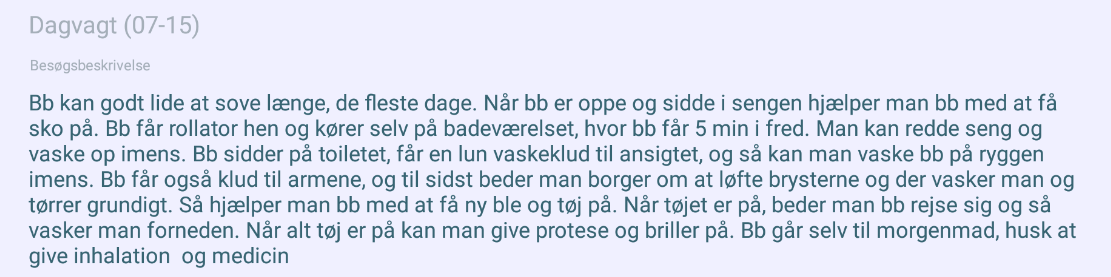 Efter…
Mødet med tandplejen primo feb. 2018
Behov for løbende data – Omsorgstandplejen registrer blødning i et afkrydsningsskema hv. 3 uge.
Fælles forståelse mellem tandpleje og plejepersonalet er afgørende for succes.
Mødet mellem de to parter udfordrer, rent logistisk. 
Vi forsøger os med at tandplejen beskriver tandplejen i besøgsplanen i CURA, når der er behov for hjælp til mund- og tandpleje.
Endvidere skriver tandplejen i observation under overskriften ”omsorgstandpleje” når der er noget der skal formidles til plejepersonalet.
[Speaker Notes: Data er forudsætningen for at vi kan følge op på vores mål maksimalt om de 20%.

Data får vi fra SOC-projektet i kvartalsrapporter – der anvendes til dokumentere effekt opadtil i systemet, men disse data er uspecifikke og ikke til at aggere på for os

Det der virkeligt er sværter]
Nyeste data (mundhygiejne)
* Referencen er gennemsnitligt på alle plejecentre i København
Nyeste data (blødningsforekomst)
* Referencen er gennemsnitligt på alle plejecentre i København
Arbejdsgangsanalysen - den gotiske knude!!!
Når noget skal formidles fra SOC-medarbejdere og ind i plejepersonale-strukturen og -kulturen bliver det komplekst (fra få personer til et system der skal varetage opgaven døgnet rundt 365 dage om året = MANGE MENNESKER ER INDE OVER MUND- OG TANDPLEJEN)
Plejepersonalet er skolet i at arbejde rehabiliterende dvs. borger skal motiveres til selv at varetage opgaven.
[Speaker Notes: På Fælledgården formidles nu data via kval- og udvik.sygeplejersken og til afd.lederen, således at der sættes spot på de borgere der har blødning fra tandkød. Det ser ud til at have nogen gavnlig effekt.
En erkendelse er at nogen borgere er svære at hjælpe med mund- og tandpleje - særligt de demensramte naturligivs, men også andre borgere
Desuden er rehabiliteringsbølgen der er skyllet ind over de landet en forståelse der sætter fokus på selvhjulpenhed, og her kolliderer det med denne indsats ift. Mund- og tandpleje. (forforståelsen og kulturen hos plejepersonalet)]